U bereikt over een aantal maanden MAX WW

Voorlichtingsbijeenkomst: 


Dienstverlening UWV WERKbedrijf 
en
Gemeente Participatiewet/IOAW
Voorlichtingsbijeenkomst Dienstverlening UWV WERKbedrijf en Gemeente Participatiewet/IOAW
Doel van deze bijeenkomst
Tips voor het vinden van werk en over solliciteren; CV en netwerken

Informatie over de dienstverlening van het UWV

Informatie over de Participatiewet/IOAW
Voorlichtingsbijeenkomst Dienstverlening UWV WERKbedrijf en Gemeente Participatiewet/IOAW
[Speaker Notes: Waarom zijn de mensen uitgenodigd? In algemene zin aangeven wat de verwachtingen zijn van de bijeenkomst, stil staan bij de situatie (Langer zonder werk, alles geprobeerd]
Het CV…
Wat kunt u doen om meer kans te maken?

2 CV’s

CV op WERK.NL (ingevuld via de werkmap)


Uw eigen CV (WORD, PDF)
Voorlichtingsbijeenkomst Dienstverlening UWV WERKbedrijf en Gemeente Participatiewet/ IOAW
Het CV op WERK.NL
CV ingevuld bij aanvraag WW

Staat uw UWV CV op werk.nl? Check!

CV kaart UWV; tips en alternatieven

Gratis voor werkgevers! Per maand 2.1 miljoen pageviews van werkgevers

Wat vinden werkgevers belangrijk om te zien van u? …
Voorlichtingsbijeenkomst Dienstverlening UWV WERKbedrijf en Gemeente Participatiewet/ IOAW
Wat vinden werkgevers belangrijk?
Belangrijkste items in een CV:


Beroep
Titel van je CV
Functie
Eigen omschrijving van beroep
Reisafstand
Persoonlijke presentatie
Uren per week
Indicatie ‘wisselende werklocatie’
Opleiding(en), certificaten, diploma’s
Bemiddelingsberoep (x3)
Voorlichtingsbijeenkomst Dienstverlening UWV WERKbedrijf en Gemeente Participatiewet/IOAW
[Speaker Notes: Nu je weet welke items van het cv van belang zijn bij het zoeken naar vacatures en het gevonden worden door een werkgever, kunnen we meer gericht gaan aangeven wat een kwalitatief goed cv op werk.nl nu precies is. 

Een cv dien je als WZ goed over na te denken. 
Om goed gevonden te kunnen worden door werkgevers volgen hieronder wat tips: 

Werkgevers zoeken in 96% van de gevallen op een beroepsnaam. Om te zorgen dat je goed wordt gevonden kun je je beroep het beste terug laten komen in de titel, functie en functieomschrijving.
Titel
Dit is het dikgedrukte deel boven het CV. We zien dat mensen daar vaak CV, of hun eigen naam invullen. Niet doen! Tenzij je denkt dat werkgevers specifiek op zoek zijn naar jou, Joep Jansen, kun je hier beter invullen waar ze naar zoeken. Het beroep waarin je naar werk zoekt bijvoorbeeld. Wel kun je erover denken er wat extra's bij te doen. "Zeer ervaren boekhouder" bijvoorbeeld.
Functie 
Dit veld is een van de meest belangrijke criteria bij het zoeken. Zorg dat je het goede of meest gelijkende beroep hebt gekozen. Dit beroep gaat voor een groot deel bepalen hoe je wordt gevonden. Gebruik ook de "scholing en beroep" informatiepagina's op werk.nl als je er niet uitkomt.
Eigen omschrijving
Hiervoor geldt hetzelfde als bij beroep: omdat de meeste werkgevers zoeken naar en beroepsnaam, moet je hier ook een goede beroepsnaam invoeren. 

Daarnaast zijn andere criteria van belang:
Reisafstand
Natuurlijk wil iedereen met de fiets naar zijn werk kunnen. Maar in de praktijk wordt een reisafstand van 60 km heel normaal gevonden op de arbeidsmarkt. Beperk jezelf niet door 5 km reisafstand in je cv op te geven. Werkgevers buiten die zoekstraal van 5 km gaan je niet vinden. 
Persoonlijke presentatie
Als een werkgever zoekt met een trefwoord, wordt ook je persoonlijke presentatie doorzocht. Het is verstandig om ook hier ergens je beroep in te vullen omdat werkgevers nu eenmaal graag op beroep zoeken.
Uren per week
Vaak zien we dat mensen hier het gewenste aantal uren in zetten. Minimaal 36 en maximaal 36, omdat je 36 uur wilt werken. Maar zo beperkt je jezelf. Ga er wat omheen zitten. minimaal 34 en maximaal 38. Zo wordt je beter gevonden en uren per week is vaak ook nog wel onderhandelbaar bij een sollicitatie.
Indicatie ‘wisselende werklocatie’
Ongeveer een derde van de werkgevers op werk.nl heeft geen echt vaste standplaats. Als je er voor openstaat, levert deze optie dus veel extra resultaten op.
Opleiding
Wanneer een werkgever een vacature plaatst en de e-mailservice daarvoor gebruikt, krijgt de werkgever cv’s aangeboden waarbij het gevraagde opleidingsniveau wordt meegenomen. Dit wordt afgeleid van jouw ingevoerde opleiding(en). Vul daarom altijd netjes al je opleidingen in.]
HET EIGEN CV

Pak uw CV en vergelijk
Voorlichtingsbijeenkomst Dienstverlening UWV WERKbedrijf en Gemeente Participatiewet/IOAW
HET EIGEN CV
Steekwoorden, trefwoorden matchen met vacature

Wat kunt u? Dagelijkse uitvoering van uw werk (dus niet alleen over uw karakter of manier van werken)

Duidelijk profiel met kunnen, en taken onder banen goed beschrijven met werkwoorden

Referenties

Pas uw CV altijd aan op iedere vacature!

Staat uw EIGEN CV op werk.nl en GEDEELD met adviseur? -> wordt meegenomen naar bedrijven door adviseurs werkgeversserviceteam UWV
Voorlichtingsbijeenkomst Dienstverlening UWV WERKbedrijf en Gemeente Participatiewet/IOAW
CV websites & templates
http://sollicitatielab.nl/Het-cv-van-de-maand/
www.expeditiework.nl
www.sollicitatiedokter.nl
www.lifebrander.nl
www.carrieretijger.nl
Of Google ‘CV 2018’

www.canva.com (gratis en betaalde templates online aanpassen)
www.freecvtemplate.org (gratis en betaalde templates downloaden)
www.vizualize.me (LinkedIn profiel omzetten naar grafieken)
www.venngage.com (gratis infographic maker als je een grafiek op je CV wilt)
www.pixlr.com (gratis online ‘photoshop’)
Voorlichtingsbijeenkomst Dienstverlening UWV WERKbedrijf en Gemeente Participatiewet/IOAW
Netwerken…
70% van alle vacatures zijn niet zichtbaar; hoe vindt u ze?
U gaat toch langs bij de uitzendbureaus om persoonlijk kennis te maken of een vraag te stellen n.a.v. een vacature?

Ga langs bij bedrijven met uw CV; verander van tactiek!

Verenigingen, oud collega’s/managers, LinkedIn, Facebook, kennissen, UWV matchers. Ben specifiek en opvolgen met CV, bedank mail/telefoontje

Online trainingen in de werkmap: Solliciteren en Social Media

Webinars UWV: www.onlineseminar.nl/uwv/
Succesvol netwerken met Twitter, Online Profileren, Hoe val ik op met mijn CV, Ontdek het nieuwe solliciteren, Werk vinden met LinkedIn, Waar zit het werk?
Voorlichtingsbijeenkomst Dienstverlening UWV WERKbedrijf en Gemeente Participatiewet/IOAW
Kansvergroters als u op gesprek bent…
Proefplaatsing (met toestemming adviseur werk)         
Van 1 week tot 2 maanden
Werkgever intentie: minimaal 6 maanden contract

Mobiliteitsbonus (via belastingdienst/ werkgever)
56+
Korting is maximaal €7000 p/jaar met een duur van 3 jaar

Compensatieregeling oudere werkzoekenden
56+ die tussen 1-1-2018 en 31-12-2019 vanuit WW in dienst treedt
Én die al langer dan 1 jaar WW heeft
Als werknemer ziek wordt, betaalt de werkgever alleen de eerste 13 weken het loon door. Daarna ontvangt de werkgever voor hem een ziektewetuitkering van UWV. Deze voorziening blijft 5 jaar geldig
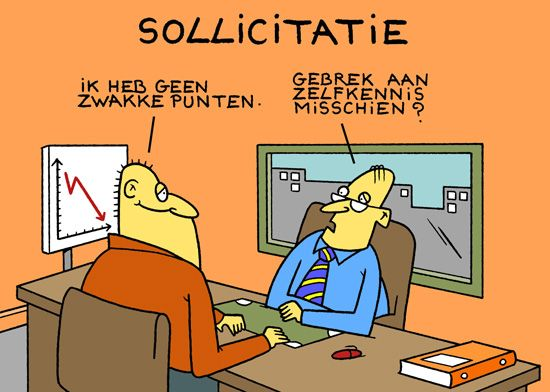 Voorlichtingsbijeenkomst Dienstverlening UWV WERKbedrijf en Gemeente Participatiewet/IOAW
Nog meer van het UWV…
Leren & Werken; Arbeidsmarktinformatie, kansrijke beroepen

Training Succesvol naar Werk (10 modules)

Workshops, webinars, Werkhoek, vacatureoverzicht UWV in uw werkmap

Opleidingsmarkt, vacaturemarkt, speeddates en andere bijeenkomsten

Starten als Zelfstandige? Volg de online training op Werk.nl

Binnen lopen en/of gebruik computers; dagelijks van 8.30 uur tot 12:00 uur

Eures (werken in het buitenland); kijk op www.werk.nl

Mogelijk jobhunter/ persoonlijke coach in laatste 3 maanden
Voorlichtingsbijeenkomst Dienstverlening UWV WERKbedrijf en Gemeente Participatiewet/IOAW
Wat verwacht het UWV van u?
UWV binnen 7 dagen op de hoogte houden van alle wijzigingen; bijv. nieuwe email, telefoon, vakantie, verhuizing, werkhervatting, ziek. Doe dit via een bericht in de werkmap EN via het wijzigingsformulier (www.mijnuwv.nl), of bel indien niet digivaardig: 0900-9294

Inkomstenformulier invullen

Alle werk is passend na 6 maanden WW
Voorlichtingsbijeenkomst Dienstverlening UWV WERKbedrijf en Gemeente Participatiewet/IOAW
Vragen?
Vraag? Neem contact op met het UWV (een antwoord van een buurman, familie of kennis kan onjuist zijn)!


www.UWV.nl
www.WERK.nl

Of bel 0900-9294
Voorlichtingsbijeenkomst Dienstverlening UWV WERKbedrijf en Gemeente Participatiewet/IOAW
Wat staat mij te wachten na de WW?
Gemeente …..
Inhoud
Uitkering in kader van de Participatiewet


Wie heeft recht
Budget
Hoogte van de uitkering
Eigen vermogen	
Werken aan werk
Ondersteuning
Uitkering aanvragen
Wie heeft recht op een bijstandsuitkering?
Ingeschreven staan in gemeente ….

Nederlander bent of een geldig verblijfsdocument hebt en 18 jaar of ouder

Geen beroep doen op een andere uitkering

Niet genoeg inkomen of eigen vermogen om in levensonderhoud te voorzien. Samenwonend of een gezamenlijke huishouding met iemand? Dan telt het inkomen en het eigen vermogen van deze persoon mee

Alle informatie verstrekken over uw persoonlijke en financiële omstandigheden (koopwoning, spaarrekeningen, ook van kinderen, polissen, etc.)

Meedoen aan activiteiten die uw gemeente u aanbiedt om werk te vinden.  

Beschikbaar zijn voor de arbeidsmarkt tenzij arbeidsongeschikt
[Speaker Notes: BENADRUKKEN WAT DE FINANCIELE EN PERSOONLIJK CONSEQUENTIES ZIJN VAN EEN UITKERING Participatiewet/IOAW]
Participatie Budget
Gemeente is 100% verantwoordelijk voor het beheer van het budget, toegekend jaarlijks door de overheid (t.a.v. WW uitkering= een verzekering)


Uitkeringsgerechtigde heeft de verplichting om zo snel mogelijk uit te stromen middels werk of zelfstandigheid
[Speaker Notes: BENADRUKKEN verschil met WW]
Bedragen Uitkering
Maximale Netto bedrag per maand (exclusief vakantiegeld):

Alleenstaande (21 jaar tot AOW leeftijd)  	€ 974
Alleenstaande ouder						€ 974 (+ toeslag belastingdienst)
Echtpaar/samenwonend					€ 1,392

U krijgt o.a. een lagere uitkering als u: 
Samenwoont met anderen (zie volgende dia kostendelersnorm)
Heffingskortingen van de belastingdienst krijgt
Andere inkomsten hebt (b.v. door werk, alimentatie)

Kinderbijslag, huur- en zorgtoeslag worden niet verrekend met de uitkering
[Speaker Notes: BENADRUKKEN WAT DE FINANCIELE EN PERSOONLIJK CONSEQUENTIES ZIJN VAN EEN UITKERING Participatiewet/IOAW]
Kosten delen
Voor de kostendelersnorm is het relevant hoeveel volwassen medebewoners er zijn, ongeacht of de medebewoners werken of een uitkering hebben. U kunt de kosten delen in huis.
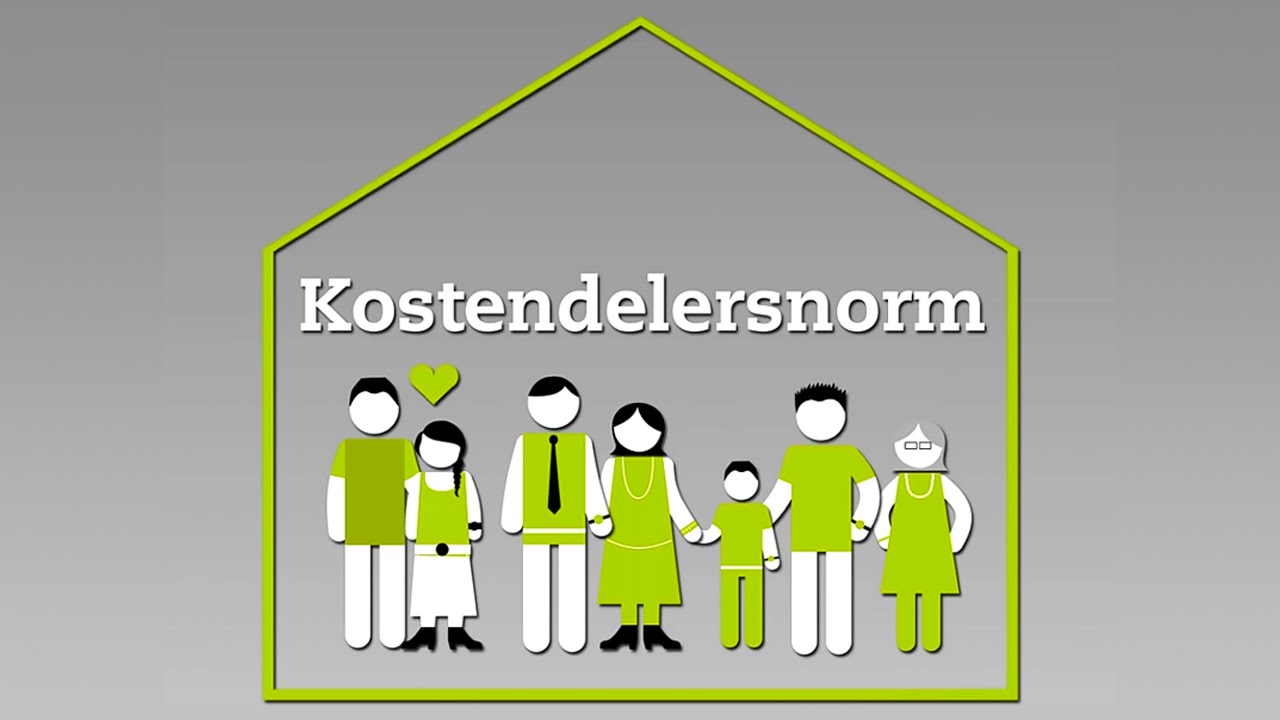 Kosten delen
1 persoon: 70% (van wettelijk minimum loon) is €974
2 personen in huis, individuen, de ander kan werken, uitkering of niets hebben), maar u krijgt 50%  
3 personen in huis: 43,3% 
4 personen: 40% 
5 personen: 38% etc.

Wie tellen niet mee?
Jongeren tot 21 jaar
Studenten die een studie volgen (LBO, MBO, HBO, Universitair, Praktijk Onderwijs)
Kamerhuurders en kostgangers 
Verhuurders en kostgevers 
	(Als je familie van elkaar bent is deze uitzondering niet van toepassing)
Hoeveel vermogen mag je hebben?
Vermogenstoets = alle vermogen min uw schulden
Bij vermogen denk aan spaargeld, waarde auto(s), andere voertuigen, huizen, etc.

Gehuwden/Samenwonend/1 ouder gezin: 			€12,240€€11.840   11.840
Alleenstaanden: 								€  6,120		€     5.920

Overwaarde van uw huis(zen):					€51,600		€   49.900
   

(Uitzondering IOAW: als u 50 jaar of ouder was op de 1e dag van uw werkloosheid, geboren voor 01-01-1965 en uw hele WW heeft doorlopen, vindt er geen vermogenstoets plaats en wordt uw huis en ander vermogen vrijgesteld van de vermogenstoets. U heeft dan WEL recht op een bijstandsuitkering en kunt er een aanvragen)
Bereken uw recht
Met dit programma kunt u zelf op eenvoudige wijze nagaan of u recht heeft op een (gemeentelijke) vergoeding of tegemoetkoming. Mogelijk heeft u recht op o.a. een van de volgende regelingen:


Huurtoeslag, zorgtoeslag,  alleenstaande oudertoeslag, gehandicapte kinderen, tegemoetkoming lesgeld, scholieren 18 -30 jaar, heffingskortingen, (bijzondere) bijstand


http://www.nibud.nl/berekenuwrecht
Werk maken van werk zoeken
Tot 36 trajecturen per week: 
“Aan de slag”: 2 hele dagen of 4 halve dagen werken op locatie; licht productiewerk. OOK voor uw partner
Trainingen
“Actief naar Werk”: 15 tot 25 sollicitatie activiteiten per week, onder begeleiding

Alle werk is passend (algemeen geaccepteerde arbeid). Dus ook productiewerk, schoonmaakwerk, callcenter werk, kranten bezorgen etc. 

Wet Taaleis; verplicht taaltraject als u de Nederlandse taal niet goed beheerst

Jongeren tot 27 die aanvraag bijstand doen; 1e 4 weken aantoonbaar werk of opleiding zoeken (25 sollicitaties p/w); toekenning niet automatisch

Kans op succes is groter bij solliciteren van baan naar baan
[Speaker Notes: BENADRUKKEN DAT ALLE WERK PASSEND IS. ER IS GEEN KEUZE MEER EN ER KAN NIET GEWEIGERD WORDEN]
Ondersteuning
Werkervaringsplekken, vacatures via WSP (lokaal en regionaal)

Schulden? Problemen met rekeningen betalen? Wacht niet, bel nu! Schuld dienstverlening: Nibud: www.zelfjeschuldenregelen.nl  
		
Juridische vragen en/of ondersteuning bij het invullen van formulieren: Bureau Sociale Raadslieden:

8 wijkpleinen in de stad voor juridische vraagstukken, ondersteuning bij het invullen van formulieren, maatschappelijk werk, spreekuur woningbouw, WMO

Op locatie; taalpunt, Farent (Juvans en Divers), Schulddienstverlening, etc
Hoe moet je de uitkering aanvragen?(niet verplicht, hoeft niet als u niet wilt)
Waar: 
telefonisch afspraak maken via ….
online via Werk.nl 

Wanneer: 
4 weken voor het aflopen van uw WW uitkering. U krijgt GEEN bericht van uw gemeente (wel brief van UWV), u dient zelf een aanvraag te doen!

Wie: 
U en uw partner (indien u getrouwd bent of een partner heeft, is deze verplicht mee te komen!)

Betaling uitkering:  
6 tot 8 weken na datum aanvraag (indien dossier compleet is)
[Speaker Notes: Benadruk 8 weken wacht tijd en PARTNER moet meekomen!]
Vragen?

Je buren of vrienden hebben wellicht een onjuist antwoord. Neem altijd contact op met de gemeente websitevouiste antwoorden

www.s-hertogenbos

www.

www.vught.n